ВЕЛИКАЯ  ПОБЕДА: 

семейный альбом
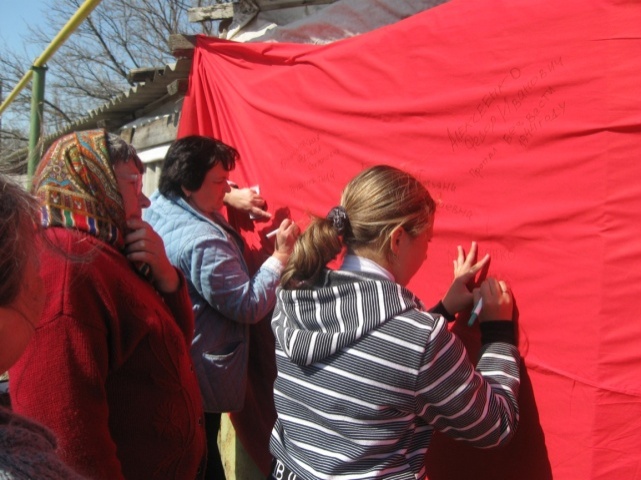 Работа ученицы  5 класса
ФЛЕЙШЕР  ВЕРОНИКИ
Руководитель
ВОЛКОВА Ольга Павловна
село 
ЕФРЕМОВКА 2014 год
МБОУ Ефремовская  СОШ
ВЕЛИКАЯ  ПОБЕДА:  семейный  альбом
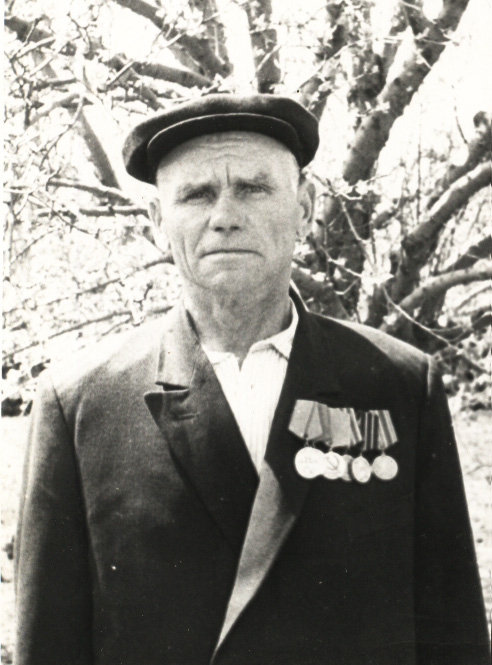 КРАВЧЕНКО
ИВАН 
ПАВЛОВИЧ
УЧАСТНИК   ИСТОРИЧЕСКОГО   ПАРАДА  на  КРАСНОЙ ПЛОЩАДИ
7 ноября 1941 года
23 июня 1941 года, на второй день войны, в числе первых  ушел на фронт. 
	7 ноября 1941 года был участником Парада на Красной площади в Москве. 
Вместе со своей полуторкой отправился  прямо  с парада - в бой.  
	Ни один населенный пункт, не сдавался фашистам без боя. Все доставалось в жестоких сражениях и ценой больших потерь.
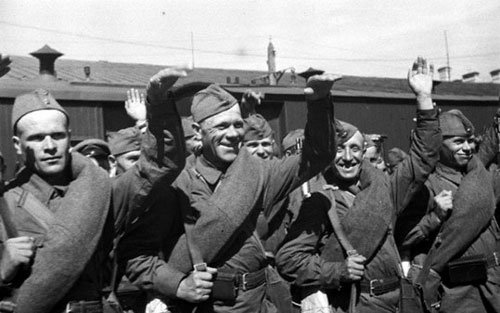 ВЕЛИКАЯ  ПОБЕДА:  семейный  альбом
Воевал Иван Павлович под командованием Малиновского в составе 623 части шофером, с которой прошел не туристическим маршрутом: Ельня - Смоленск - Москва - Калинин – Кенигсберг - Дальний восток.
Это не просто перечень, это сражения, битвы, ранения и контузии, гибель товарищей и, конечно радость Победы.
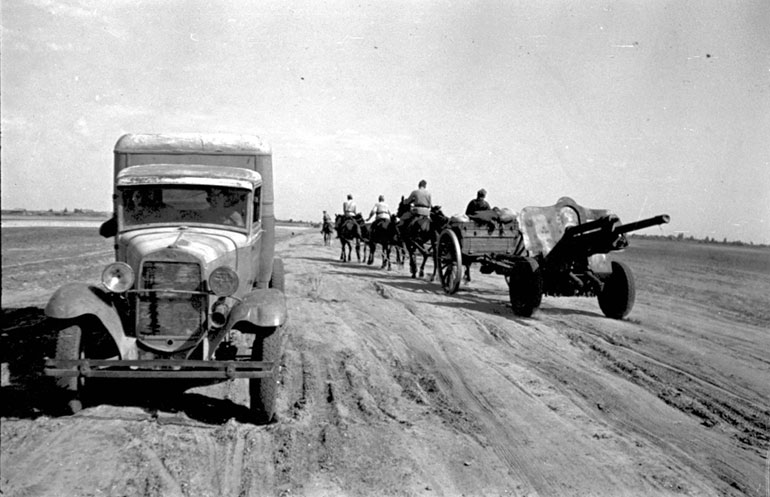 ВЕЛИКАЯ  ПОБЕДА:  семейный  альбом
Воевал под Ленинградом, Бологое,  на Западном фронте. 
 С 28 августа Иван Павлович участвовал в боях за Ельню, которая четырежды переходила из рук в руки. Испытал и тяжелые дни отступления.   Дважды видел Иван Павлович  историческое место - Бородино. 
	
….Бился за него Михаил Илларионович Кутузов и бились за него его потомки, сохранился памятник. Даже такой шквал огня и металла не коснулся памятника великой битвы и стоял он, как в назидание захватчикам, что и их ожидает участь полумиллионной армии Наполеона…
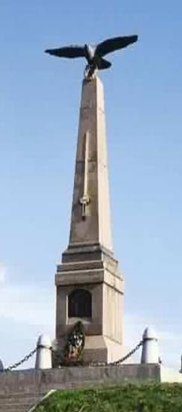 ВЕЛИКАЯ  ПОБЕДА:  семейный  альбом
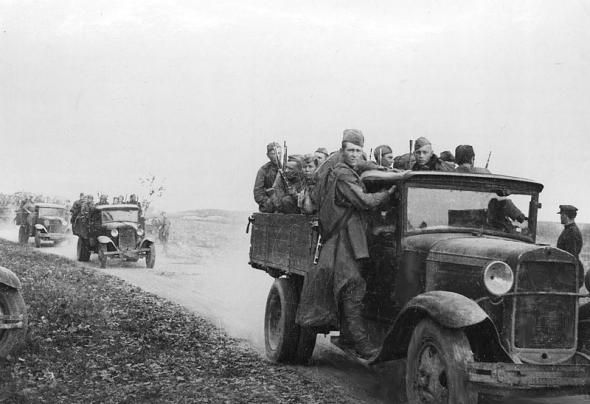 6 мая 1945 года часть, где служил Иван Павлович, была направлена на  Дальневосточный фронт, в Японию.                                                                                      	Война для него закончилась разгромом Японии. 
	Только осенью 1946 года он увидел свою семью, свое село, близких и родных ему людей…
ВЕЛИКАЯ  ПОБЕДА:  семейный  альбом
ВЕЛИКАЯ  ПОБЕДА:  семейный  альбом
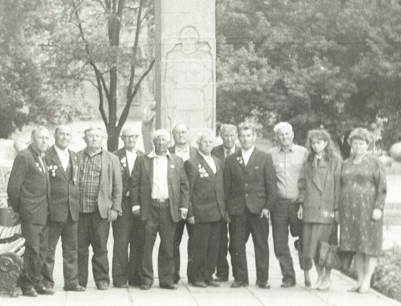 Во время подготовки презентации я много  узнала о своем прадедушке, о его героическом прошлом. Да, он был героем, столько всего испытал во время войны! Я никогда не думала,  что дедушка моего папы, с таким добрым лицом на фотографии и - герой. Он не был дома целых 5 лет, не видел жену, детей. Он защищал нашу Родину, благодаря ему у нас мирное голубое небо над головой.
Я горжусь своим дедом и хочу, чтобы через мою презентацию о нем узнали мои сверстники. Желаю всем нам, всем людям планеты Земля не знать того, что пережил и испытал мой дед, Кравченко Иван Павлович.
ВЕЛИКАЯ  ПОБЕДА:  семейный  альбом
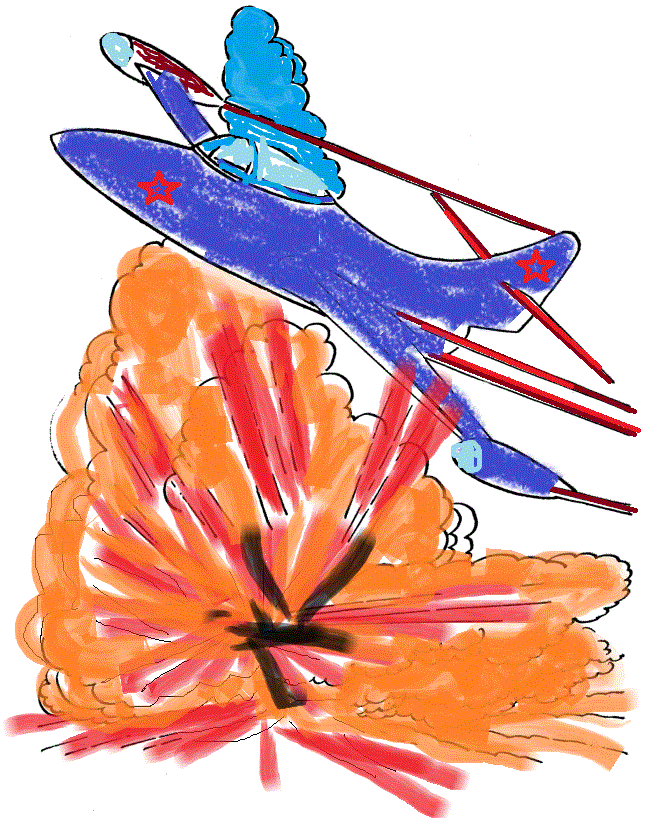 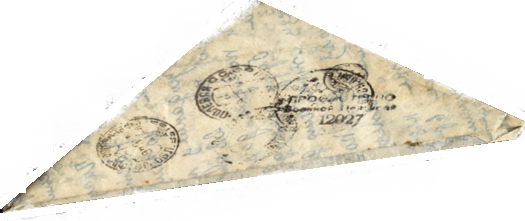 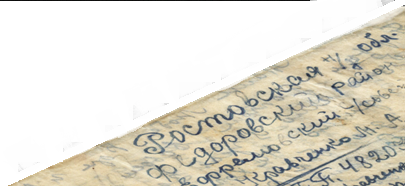 Письмо с фронта…
Долгожданный треугольник…
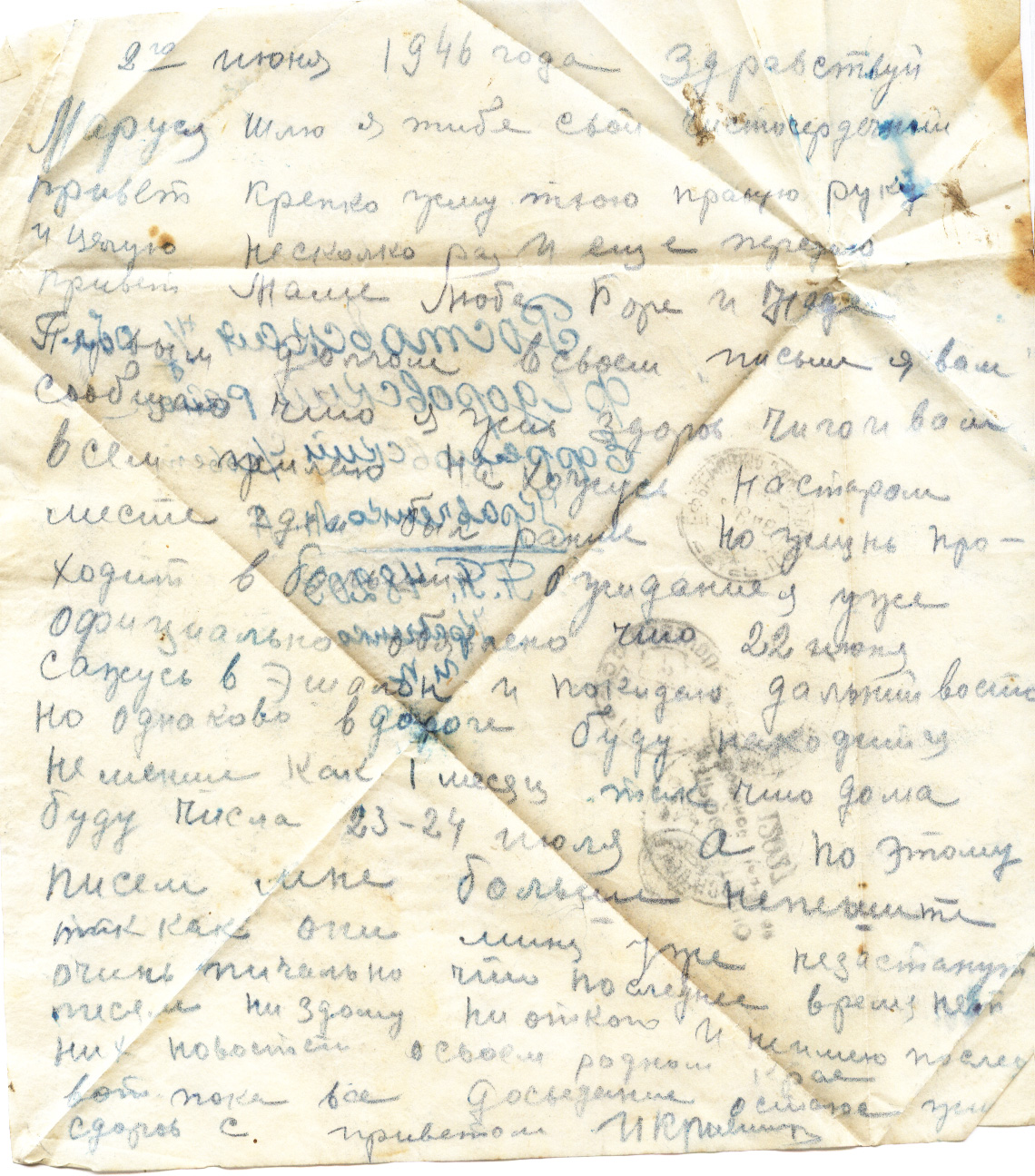 8 июня 1946 года…
Здравствуй Маруся. Шлю я тебе свой чистосердечный привет. Крепко жму твою правую руку и целую несколько раз и еще передаю привет маме Любе, Боре и Наде…
22 июня сажусь в эшелон и покидаю Дальний восток, в пути буду больше месяца… скучаю за родным краем. Жив здоров.                                             	            						С приветом И.Кравченко